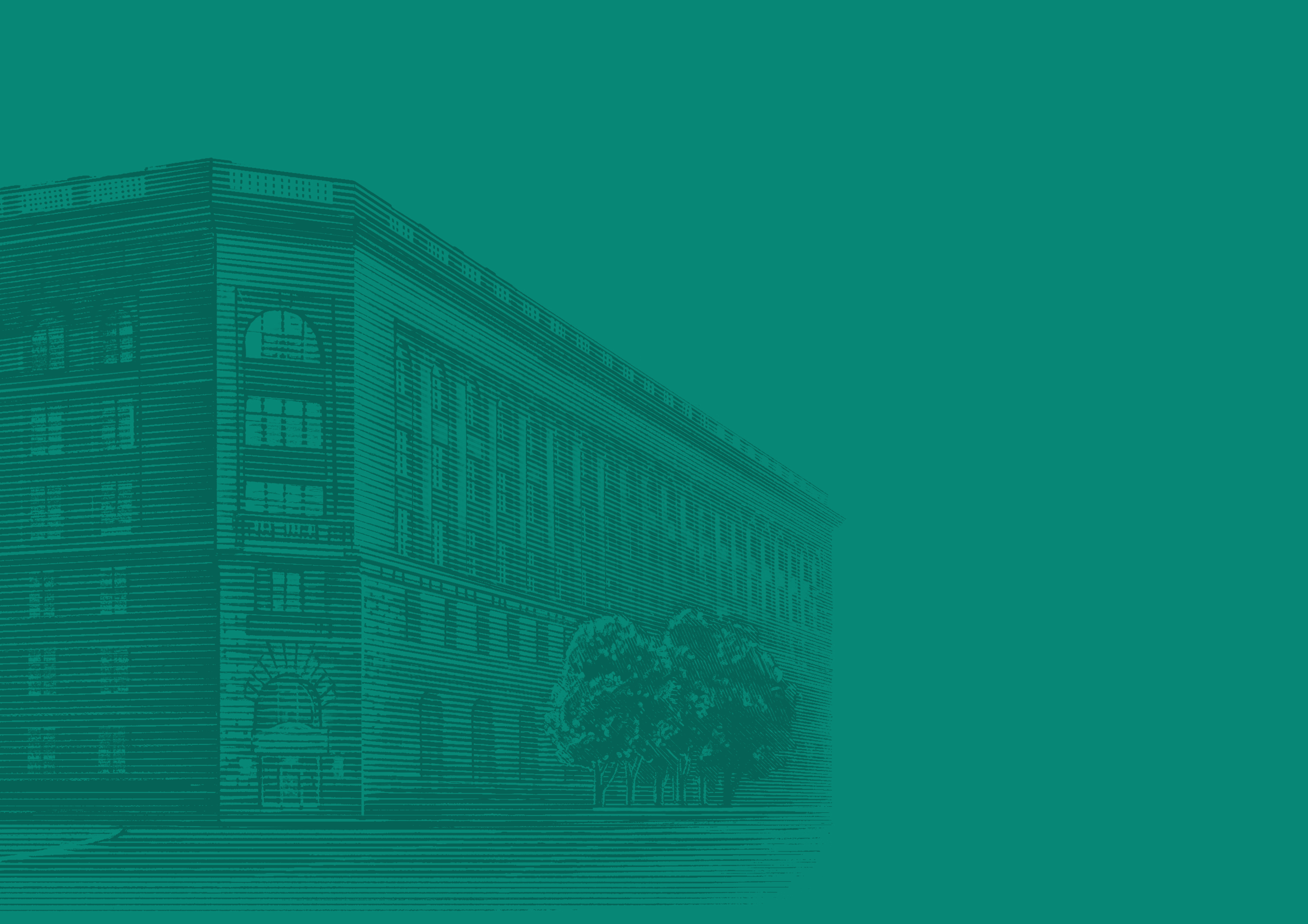 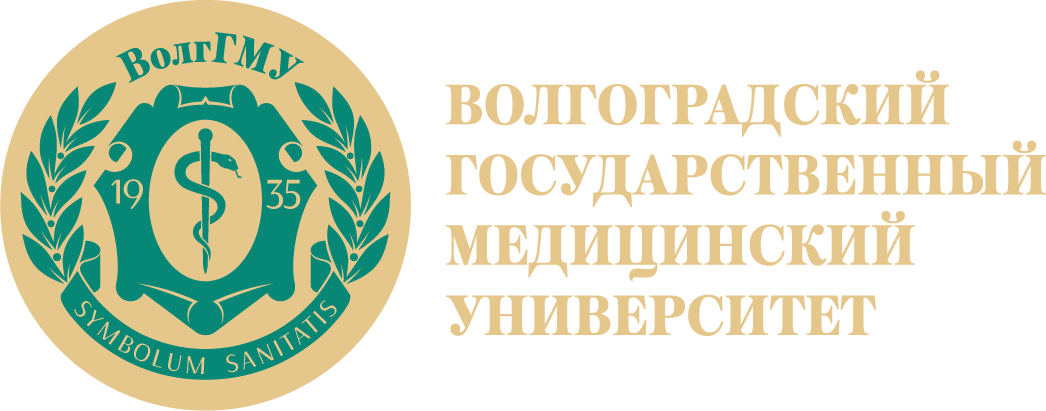 РУССКОЕ ПРОИЗНОШЕНИЕ И ПИСЬМО /
RUSSIAN PRONUNCIATION AND WRITING
.
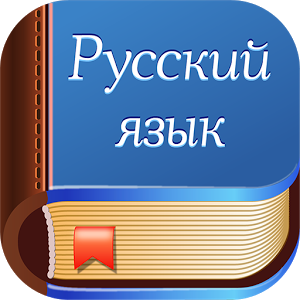 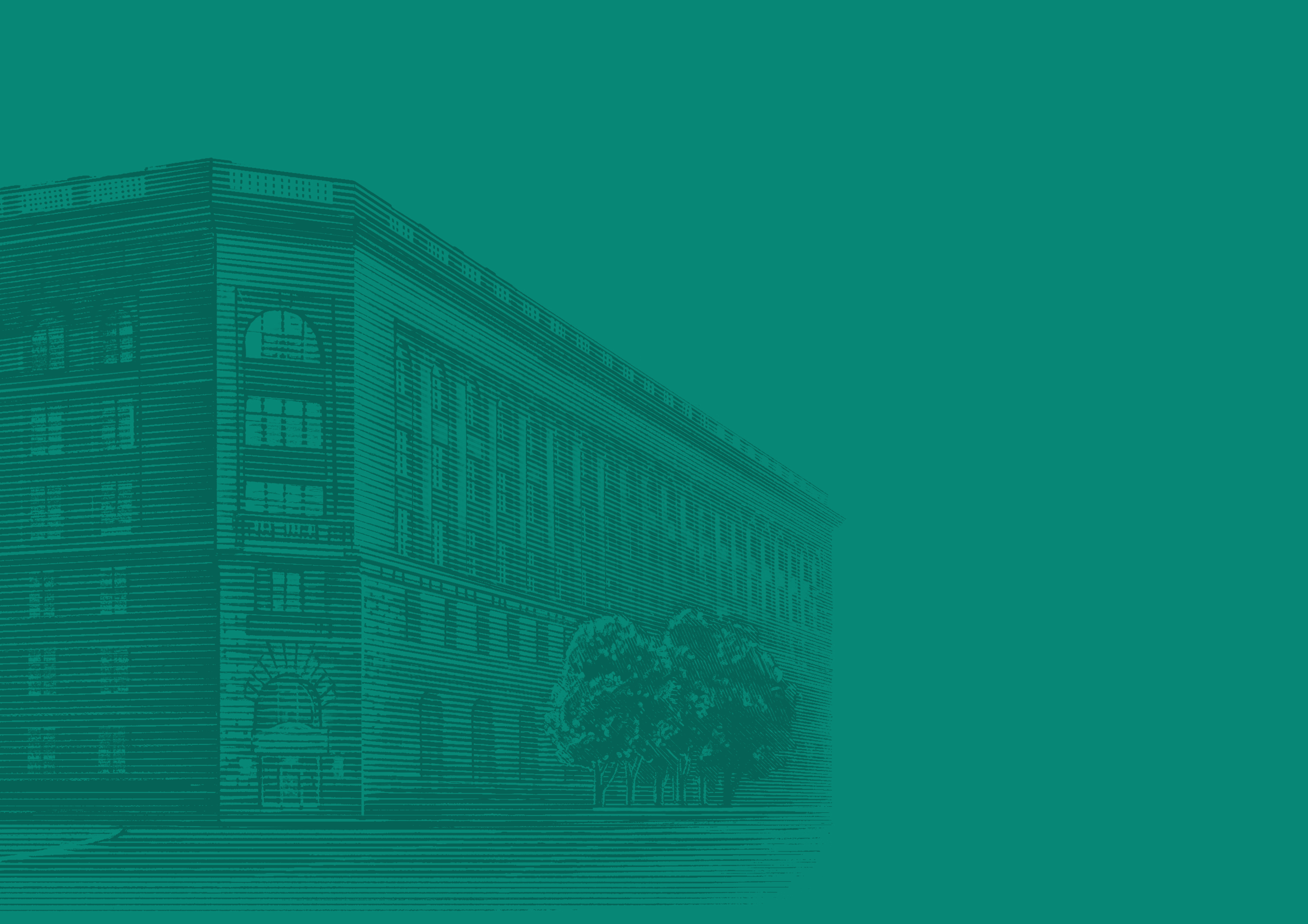 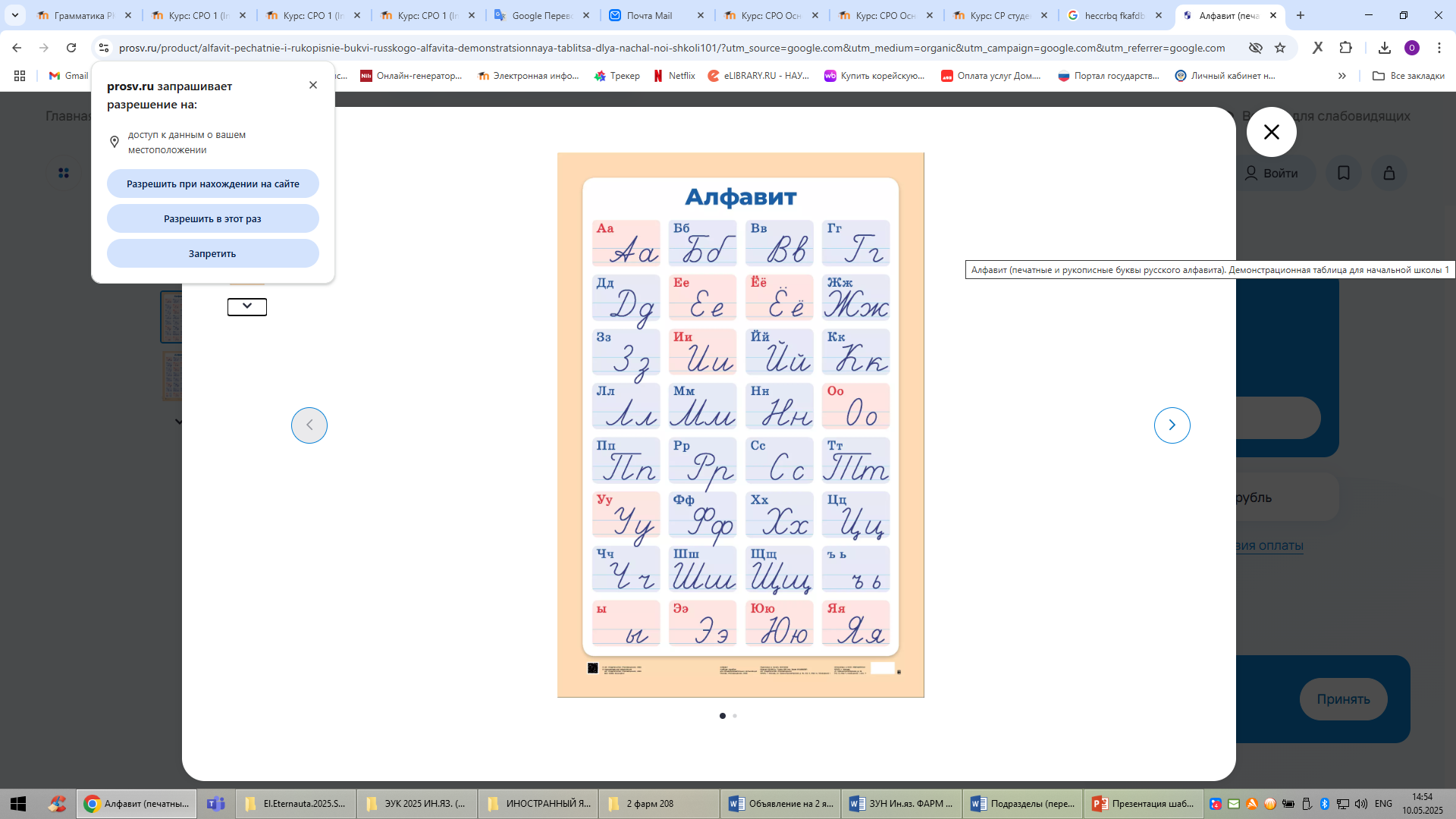 РУССКИЙ АЛФАВИТ СОСТОИТ ИЗ 33 БУКВ.
THE RUSSIAN ALPHABET CONSISTS OF 33 LETTERS.
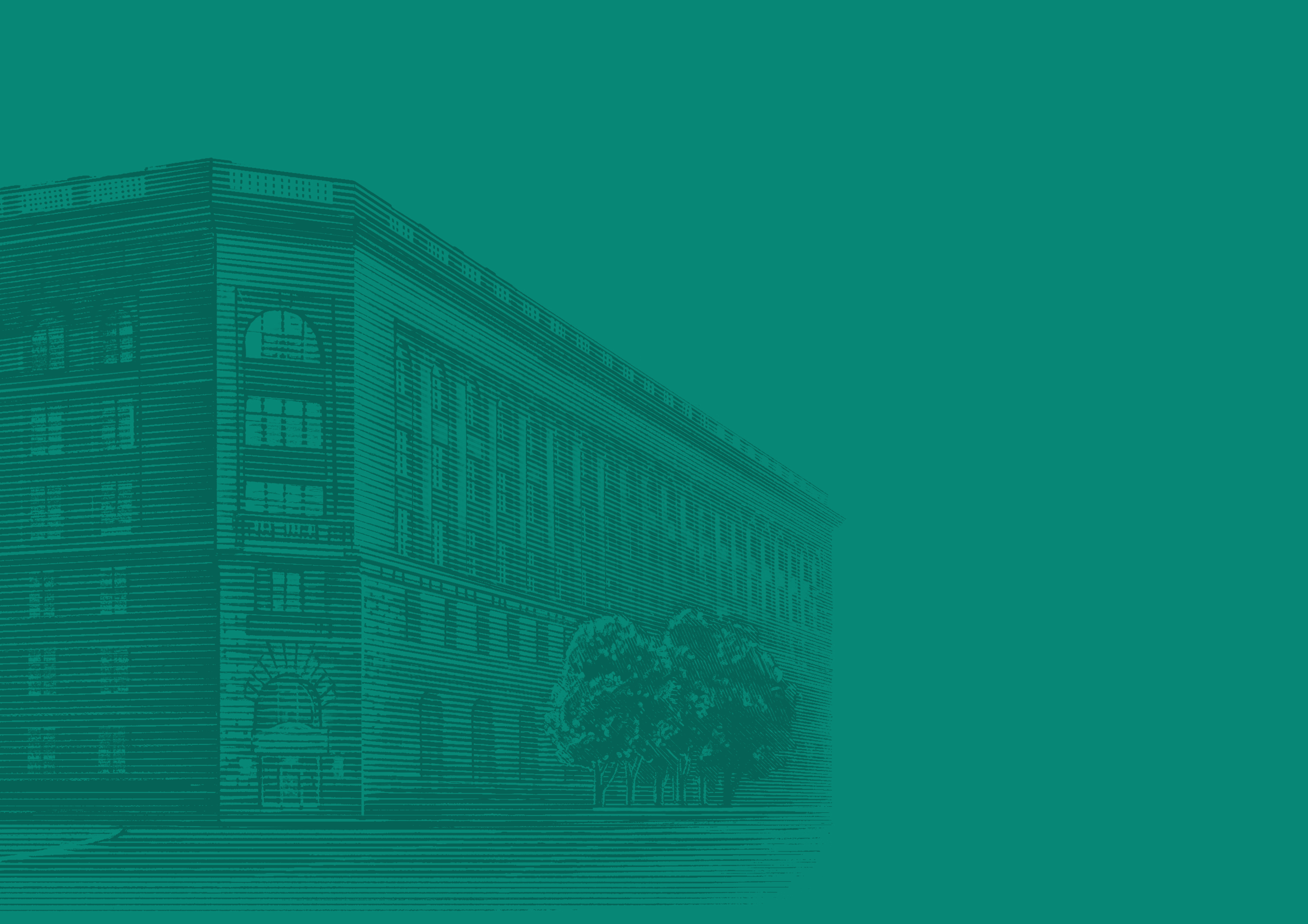 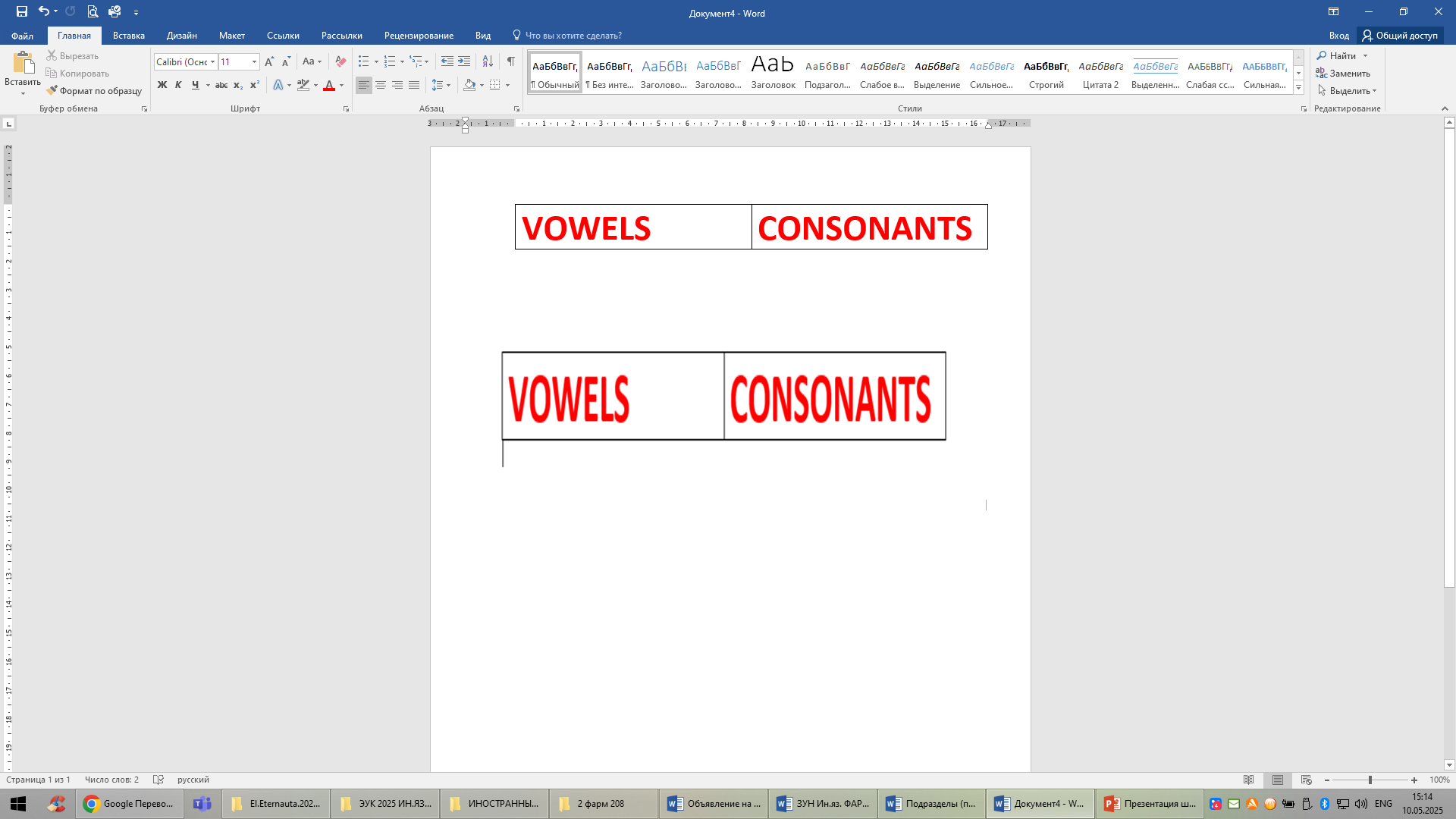 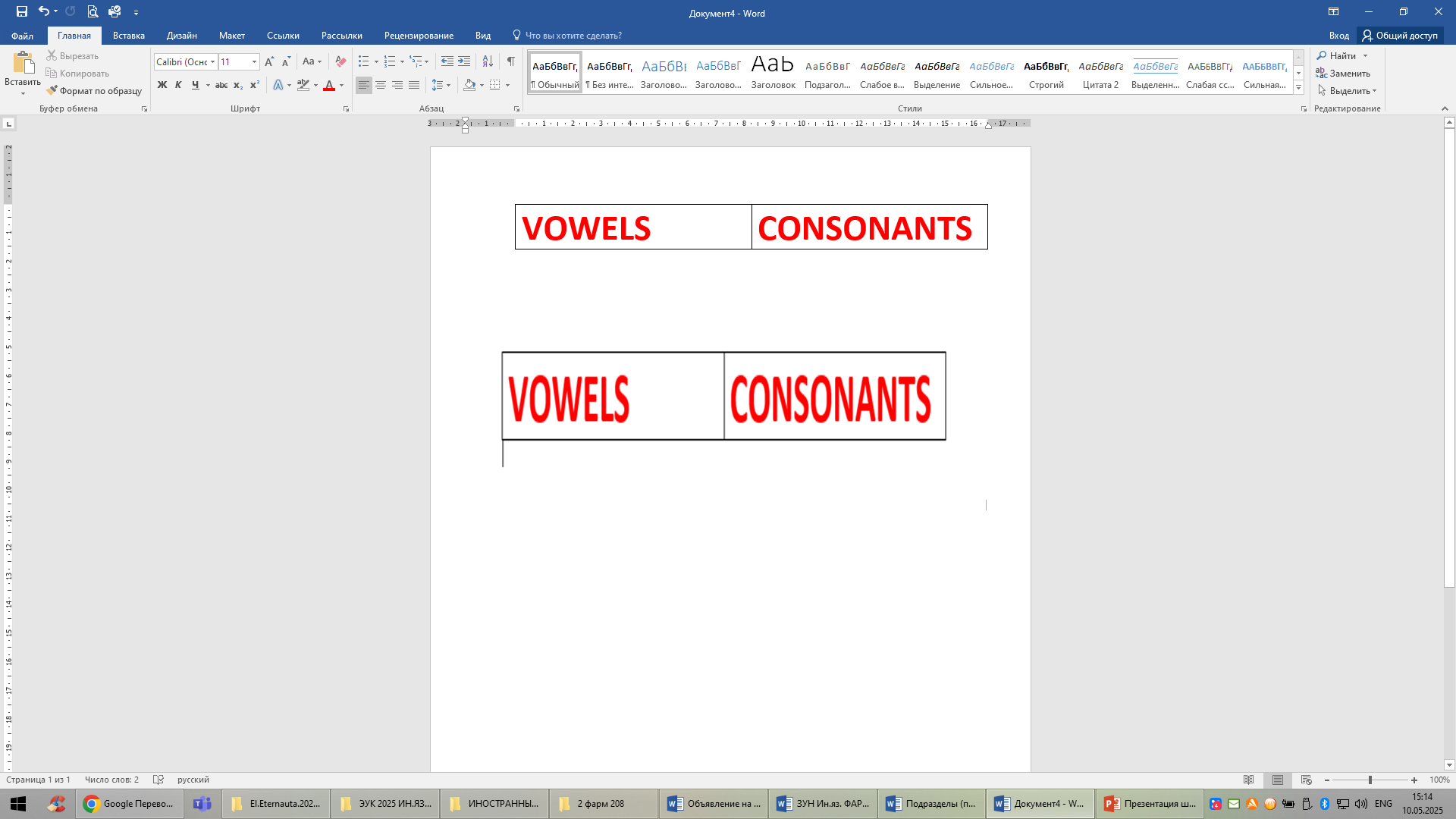 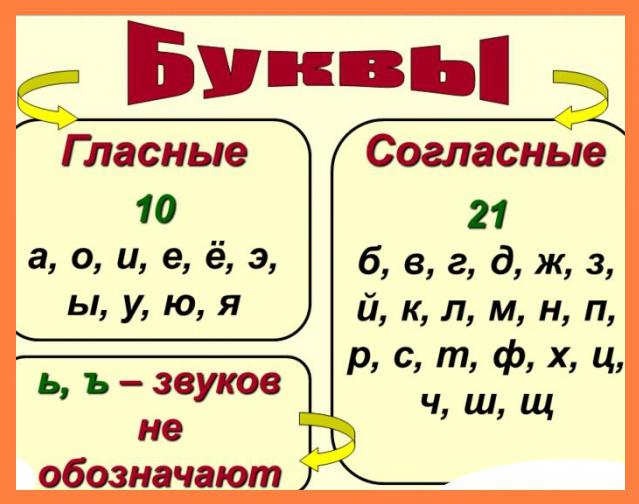 В русском языке –
- 21 согласный звук 
- 10 гласных звуков
- Ъ и Ь не обозначают звуков.

In Russian –
21 consonants
10 vowels
- Ъ and Ь do not represent sounds.
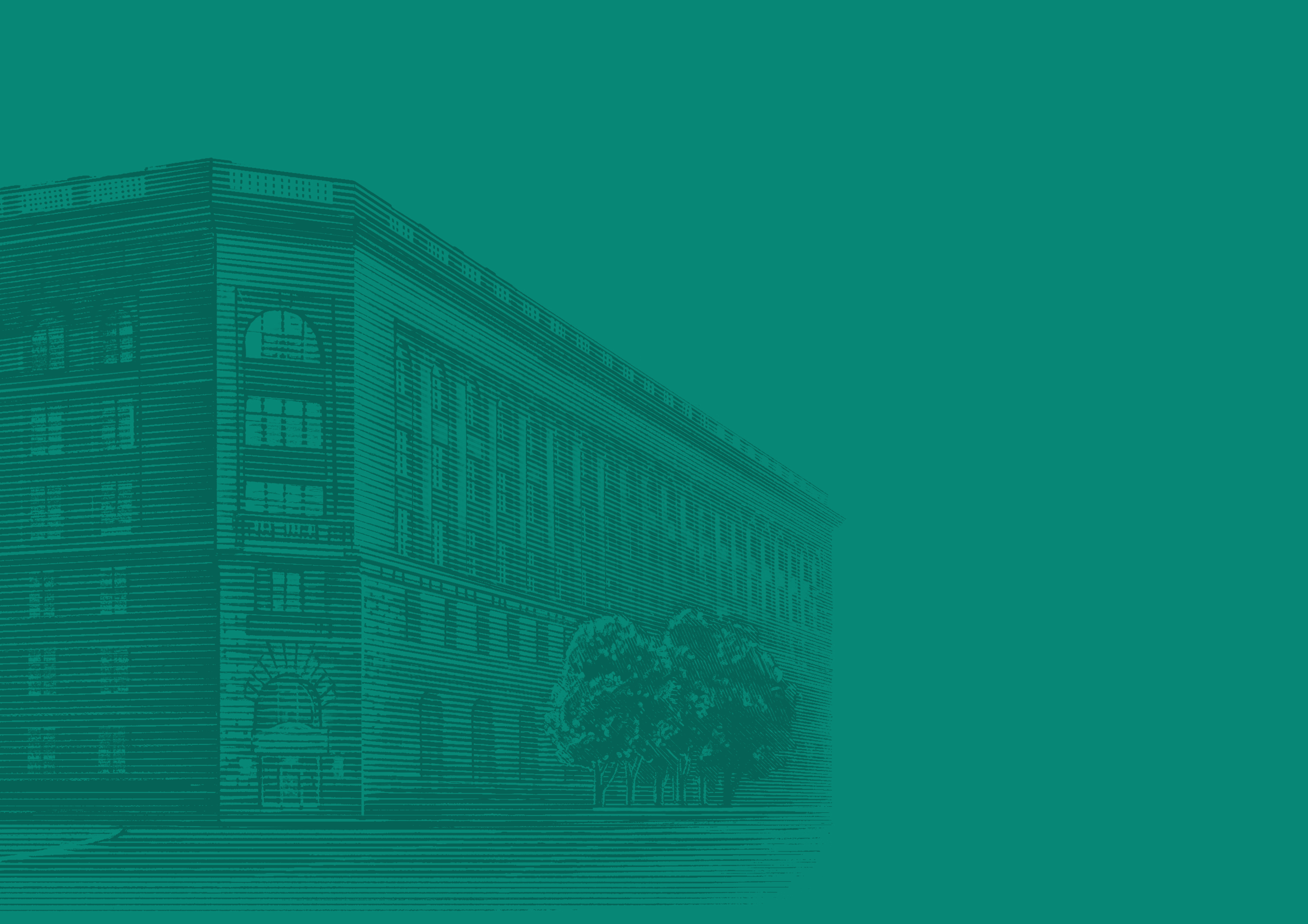 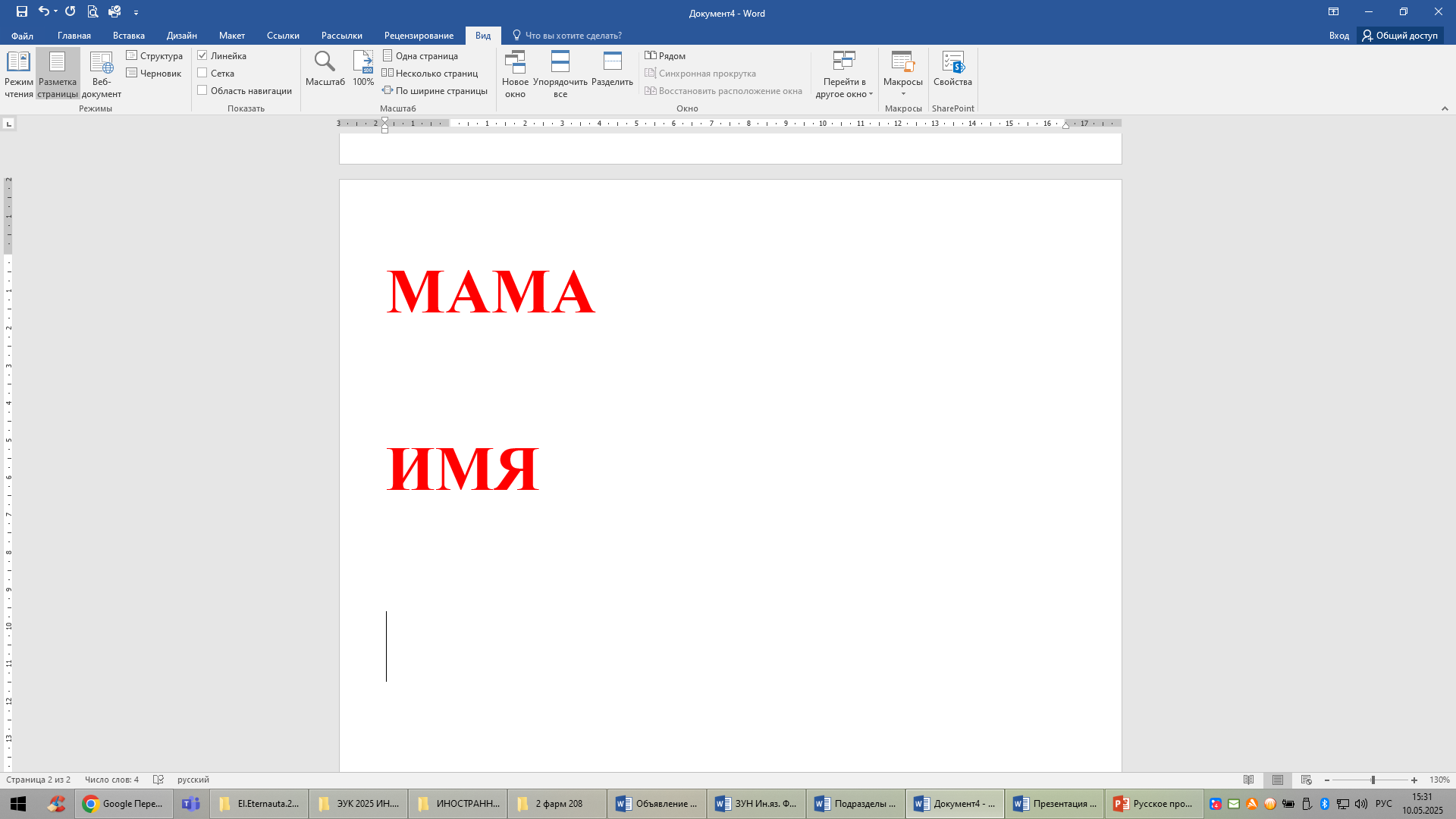 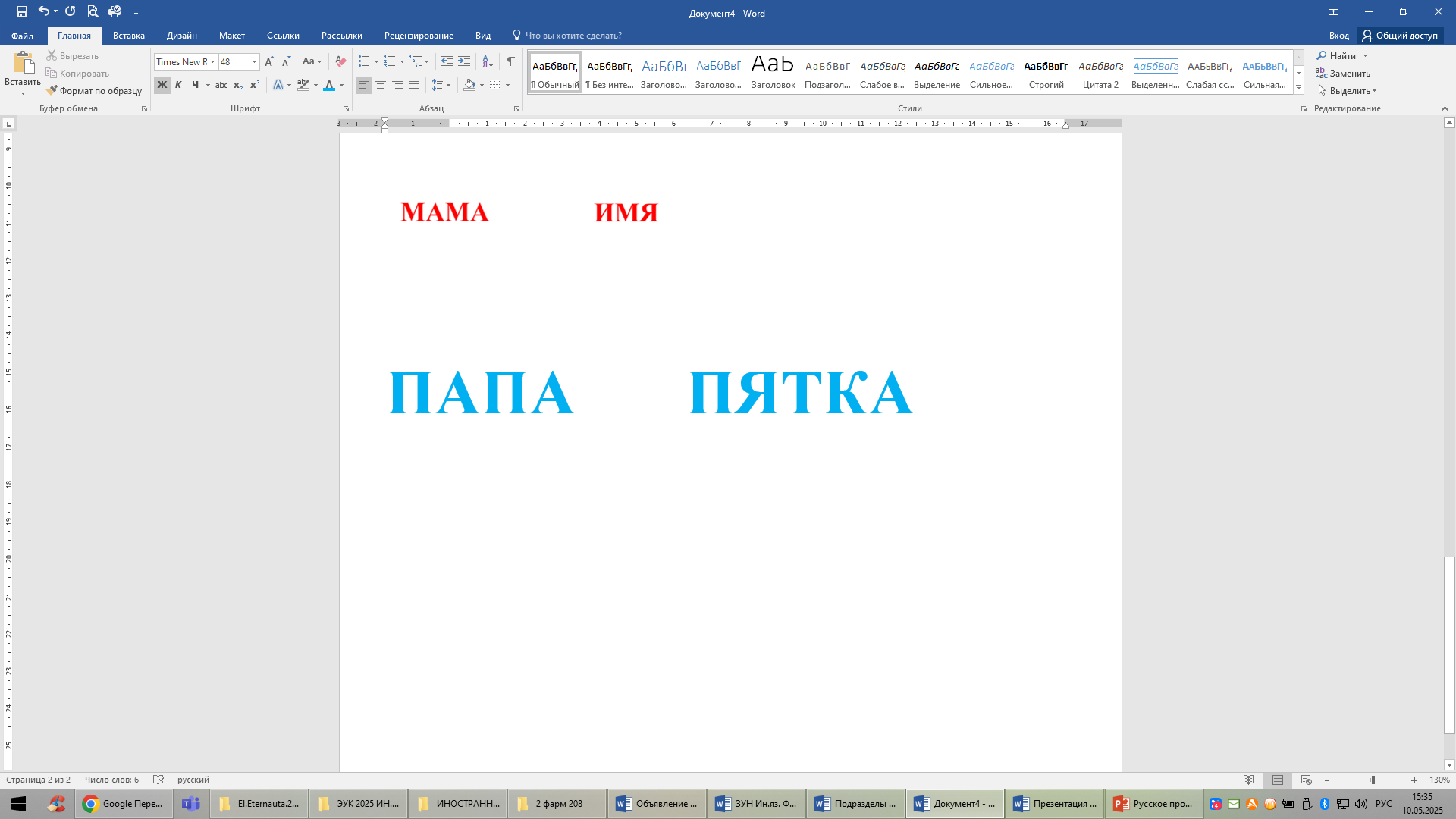 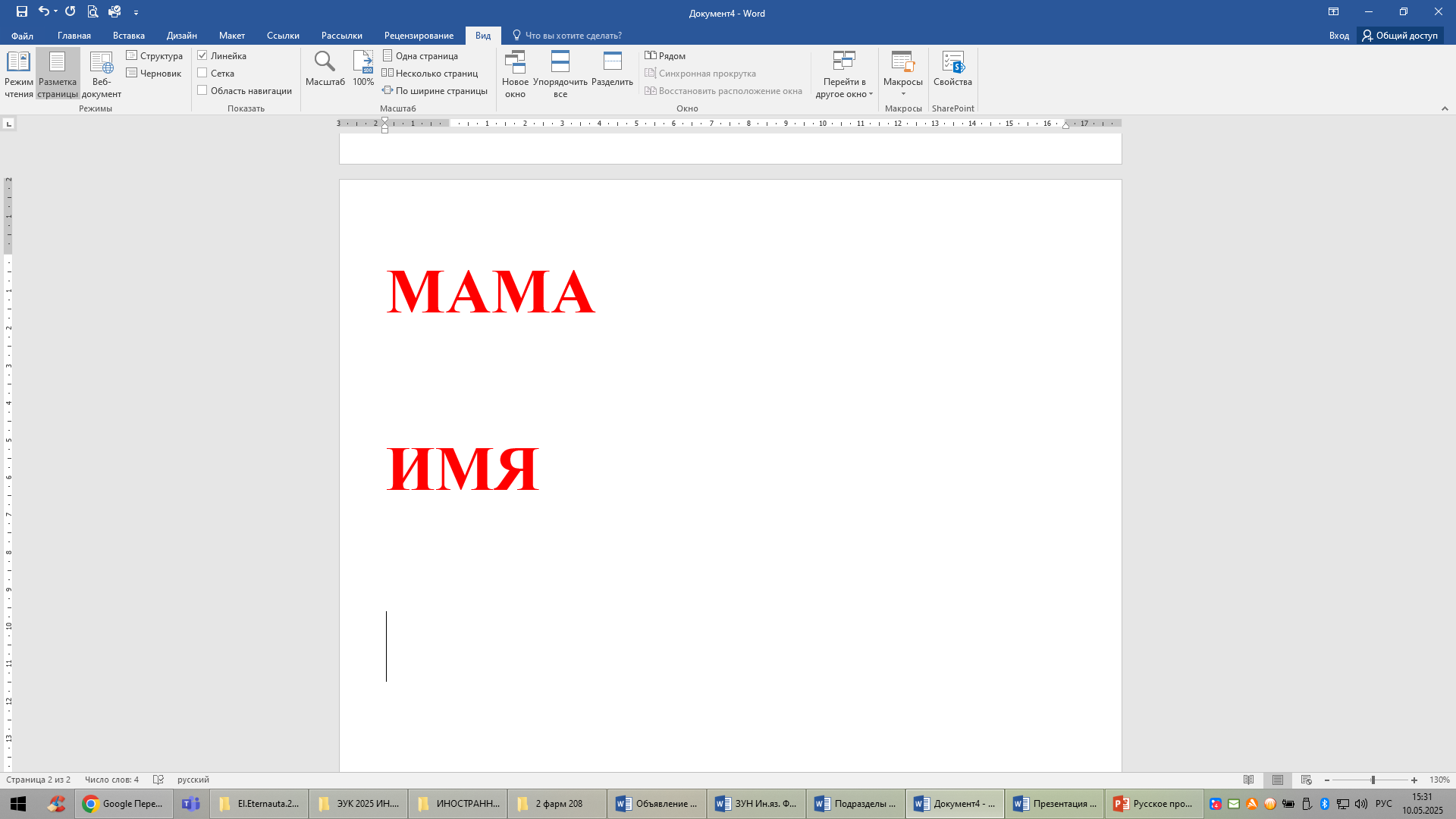 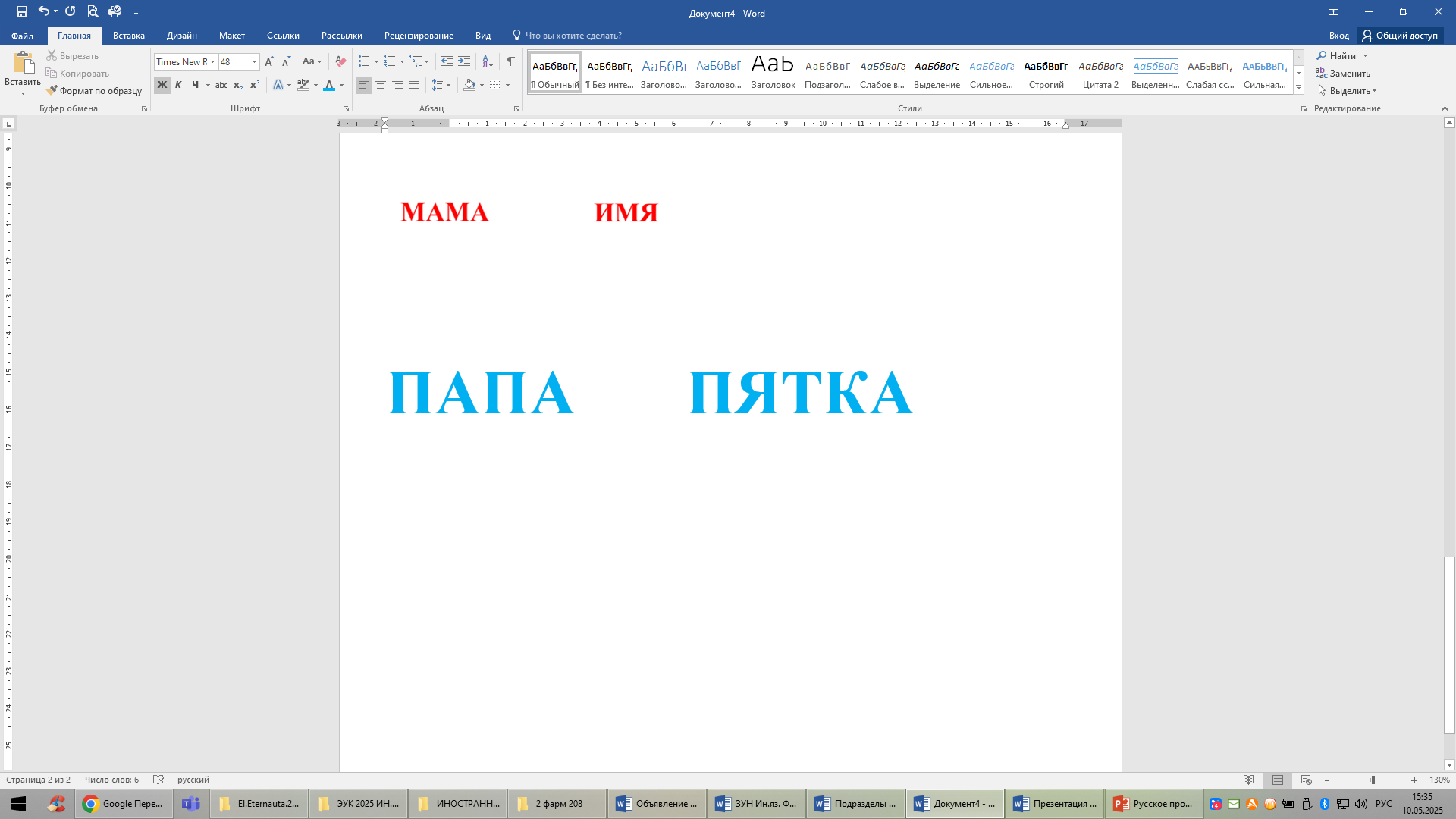 15 согласных букв в русском языке образуют пары звуков по твердости и мягкости: Б, В, Г, Д, З, Л, М, Н, Р, П, Ф, К, Т, С и Х. 
 [б]—[б’], [в] – [в’], [г] – [г’], [д] – [д’], [з] – [з’], [л] – [л’], [м] – [м’], [н] – [н’], [р] – [р’], [п] – [п’], [ф] – [ф’], [к] – [к’], [т] – [т’], [с] – [с’], [х] – [х’].
 
15 consonants in the Russian language form pairs of sounds according to hardness and softness: Б, В, Г, Д, З, Л, М, Н, Р, П, Ф, К, Т, С и Х.
[б]—[б’], [в] – [в’], [г] – [г’], [д] – [д’], [з] – [з’], [л] – [л’], [м] – [м’], [н] – [н’], [р] – [р’], [п] – [п’], [ф] – [ф’], [к] – [к’], [т] – [т’], [с] – [с’], [х] – [х’].
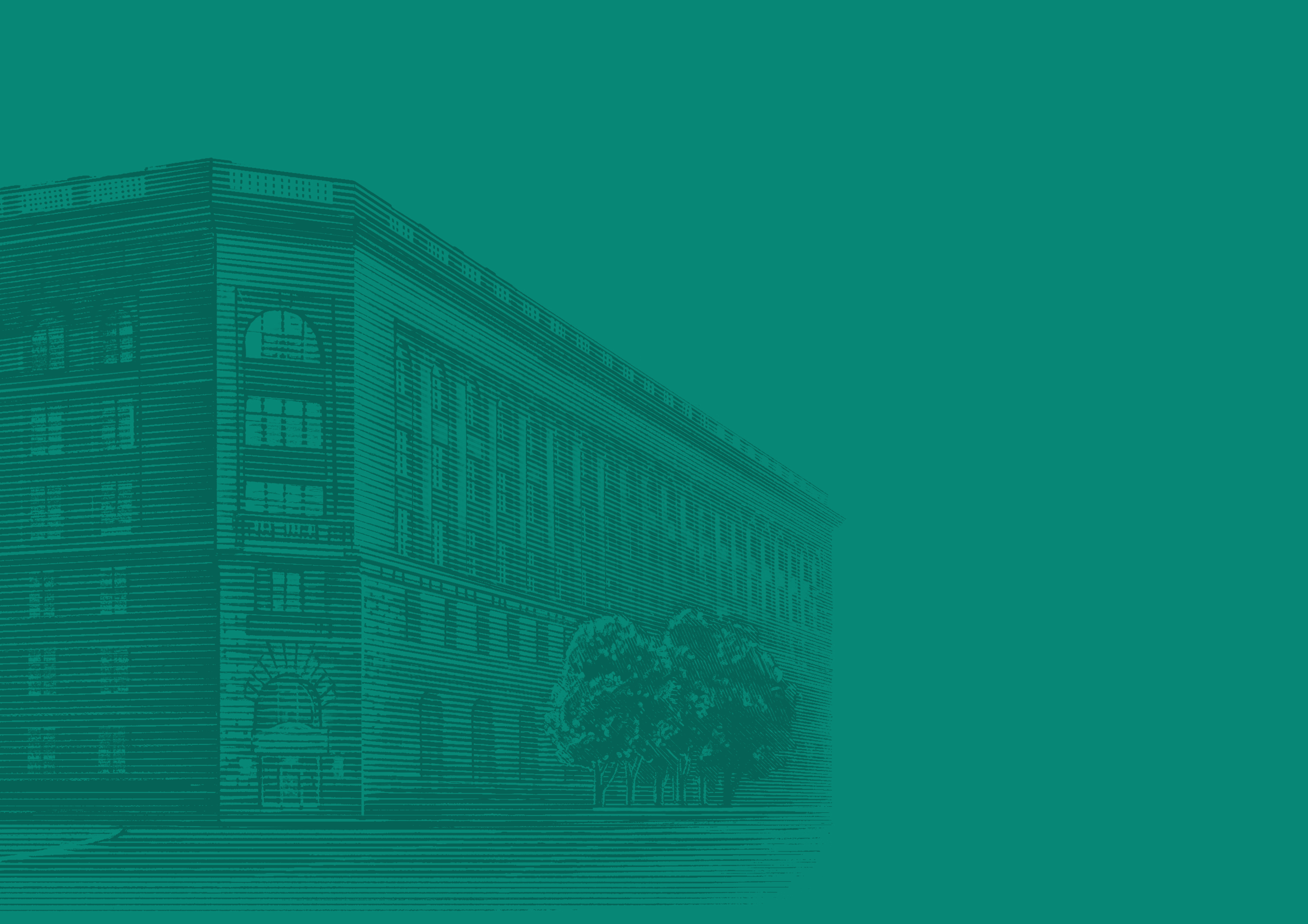 текст
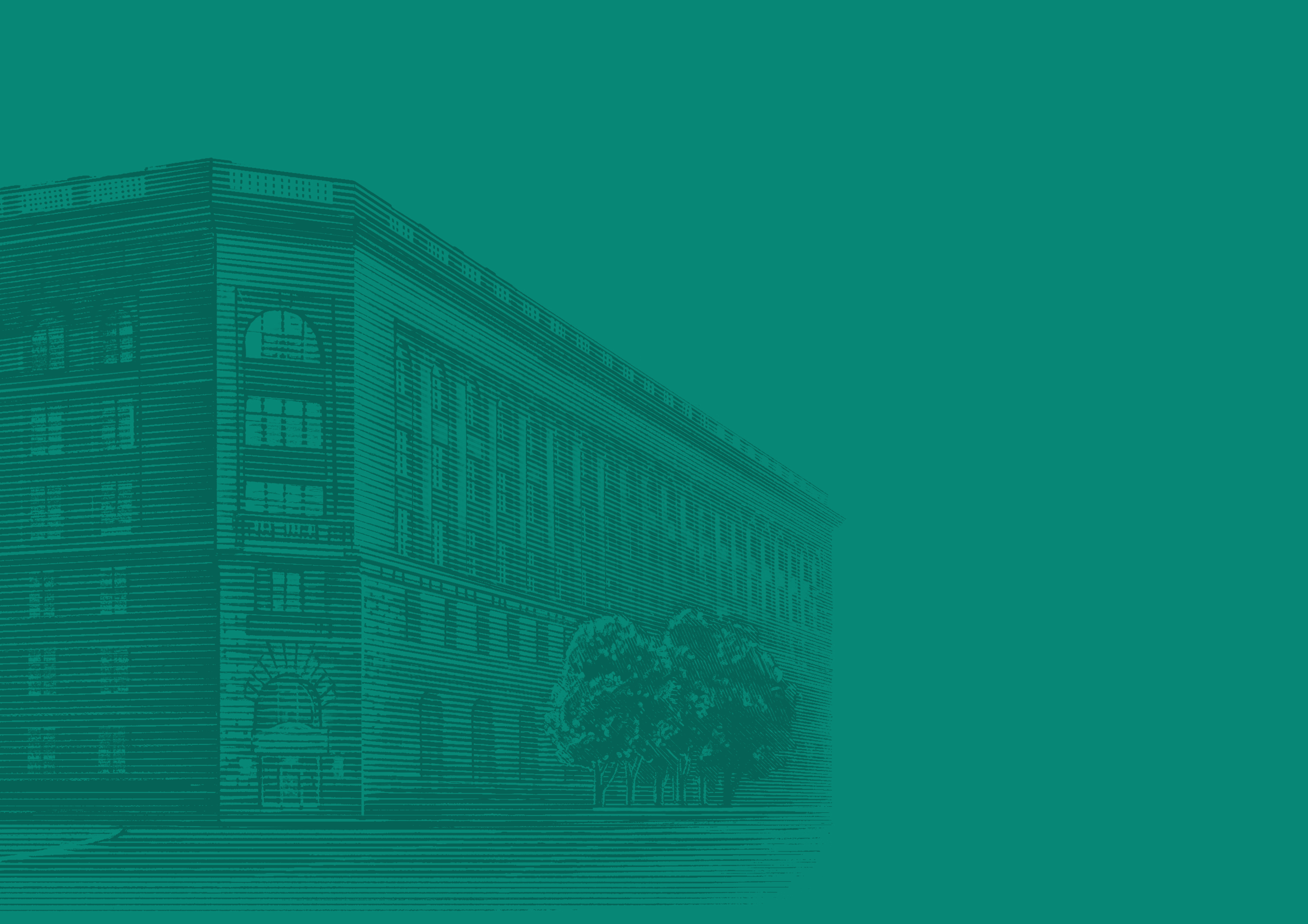 текст
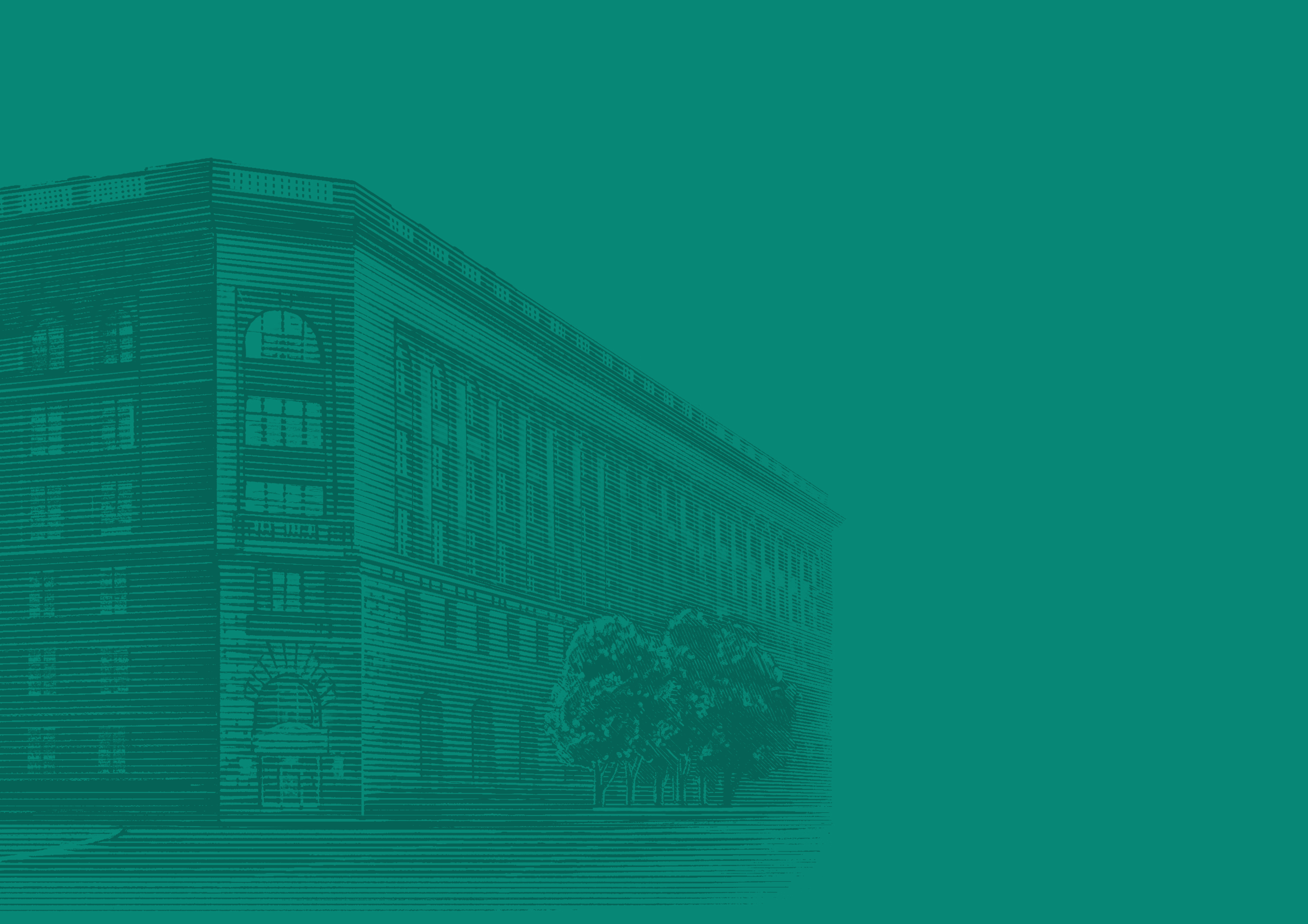 текст
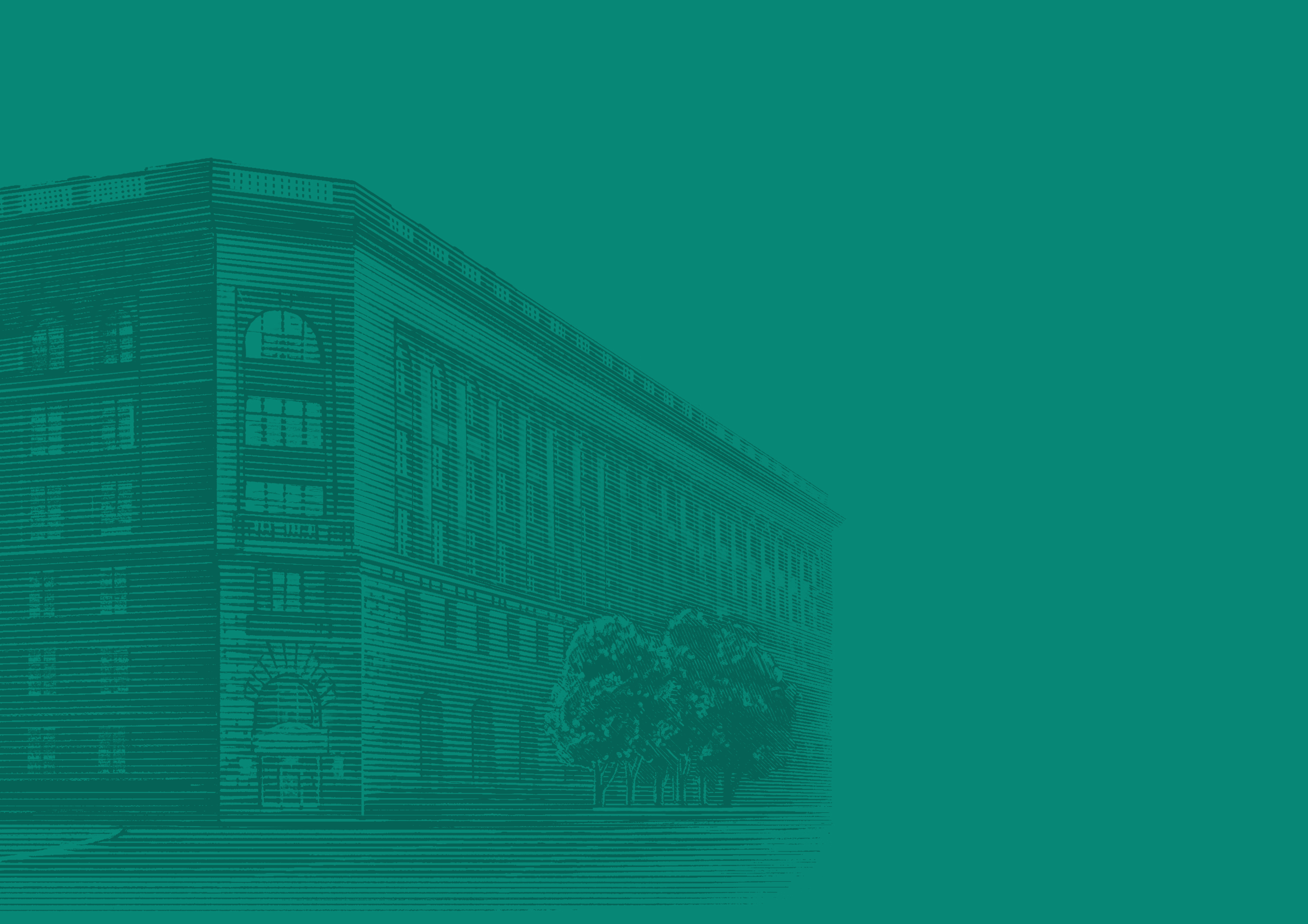 текст
текст
текст
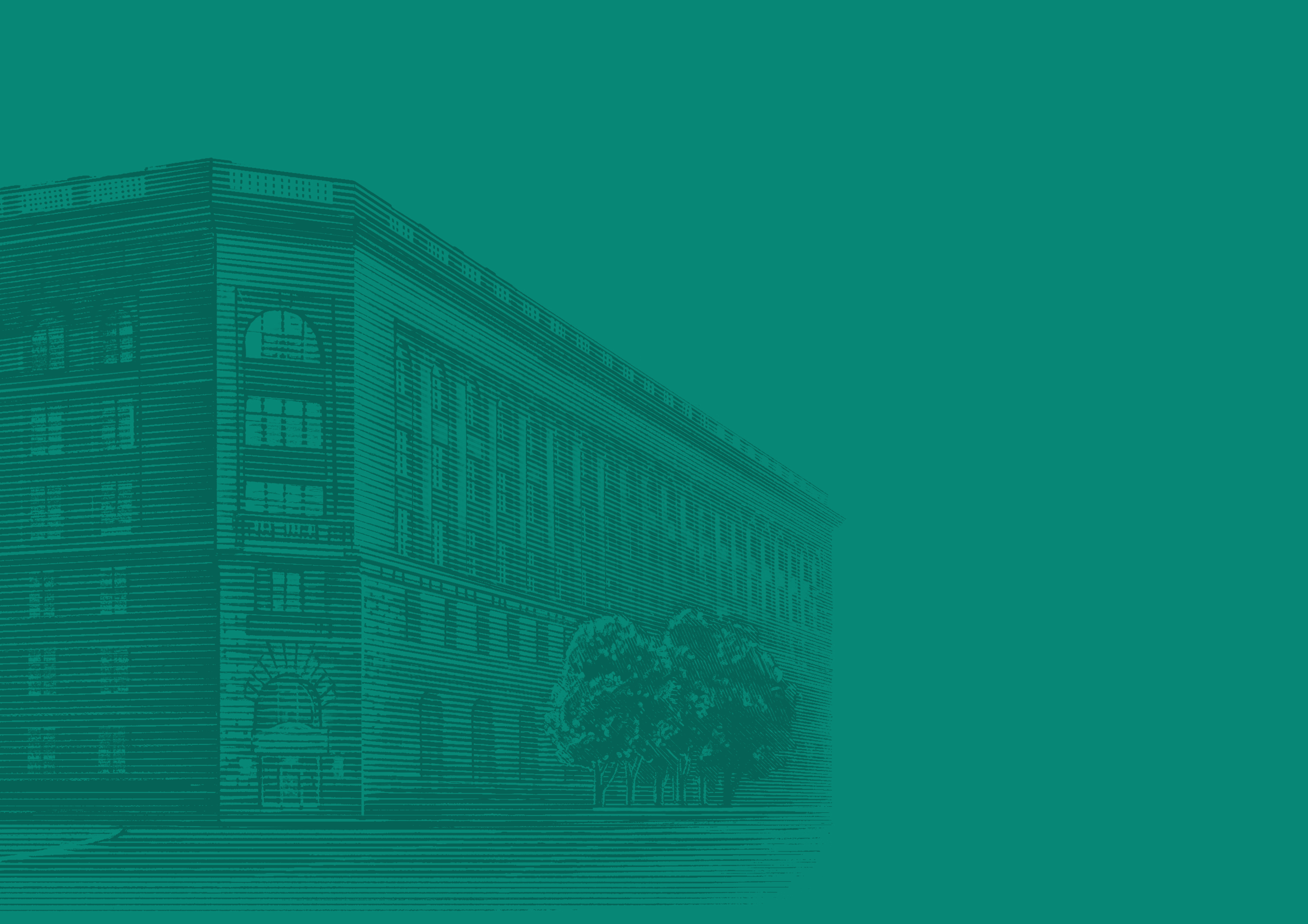 текст
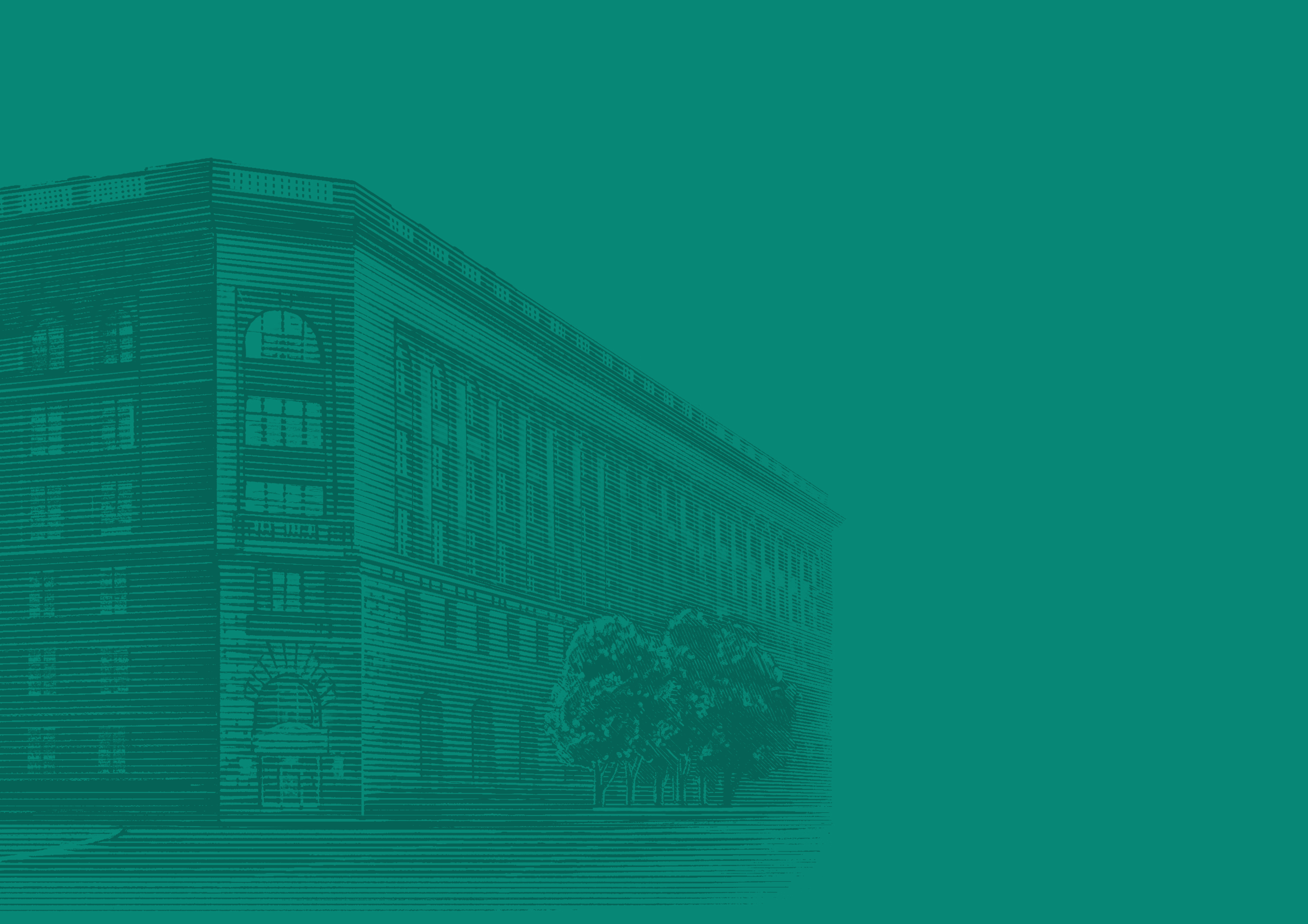 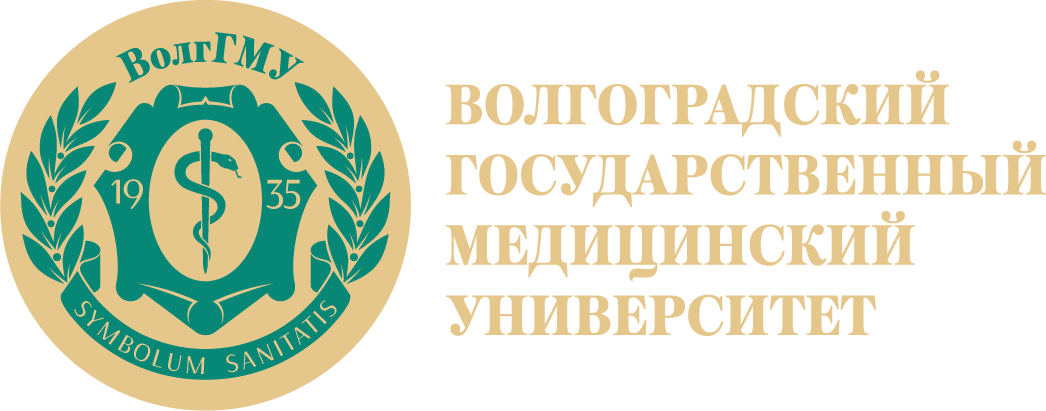 Благодарю за внимание ! 
  Thank you for your attention!